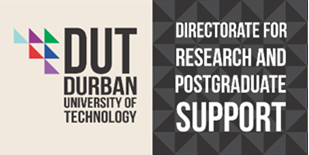 Subtitle
Getting Started with Symplectic Elementshttps://dut.elements.symplectic.org/
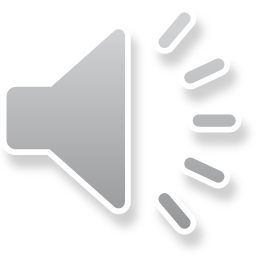 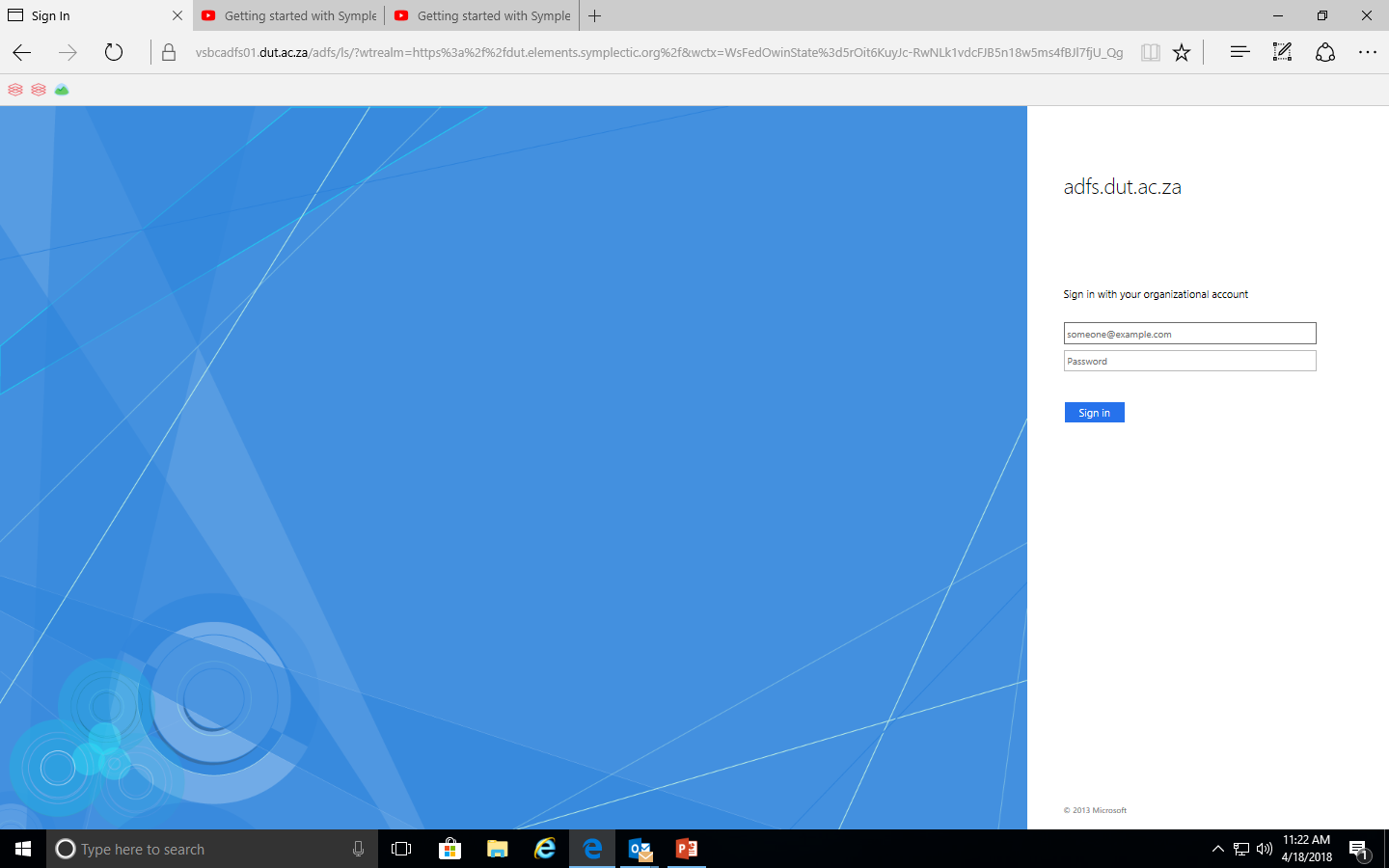 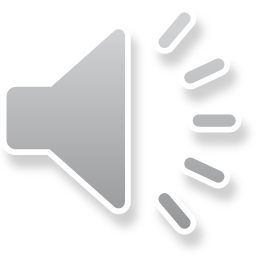 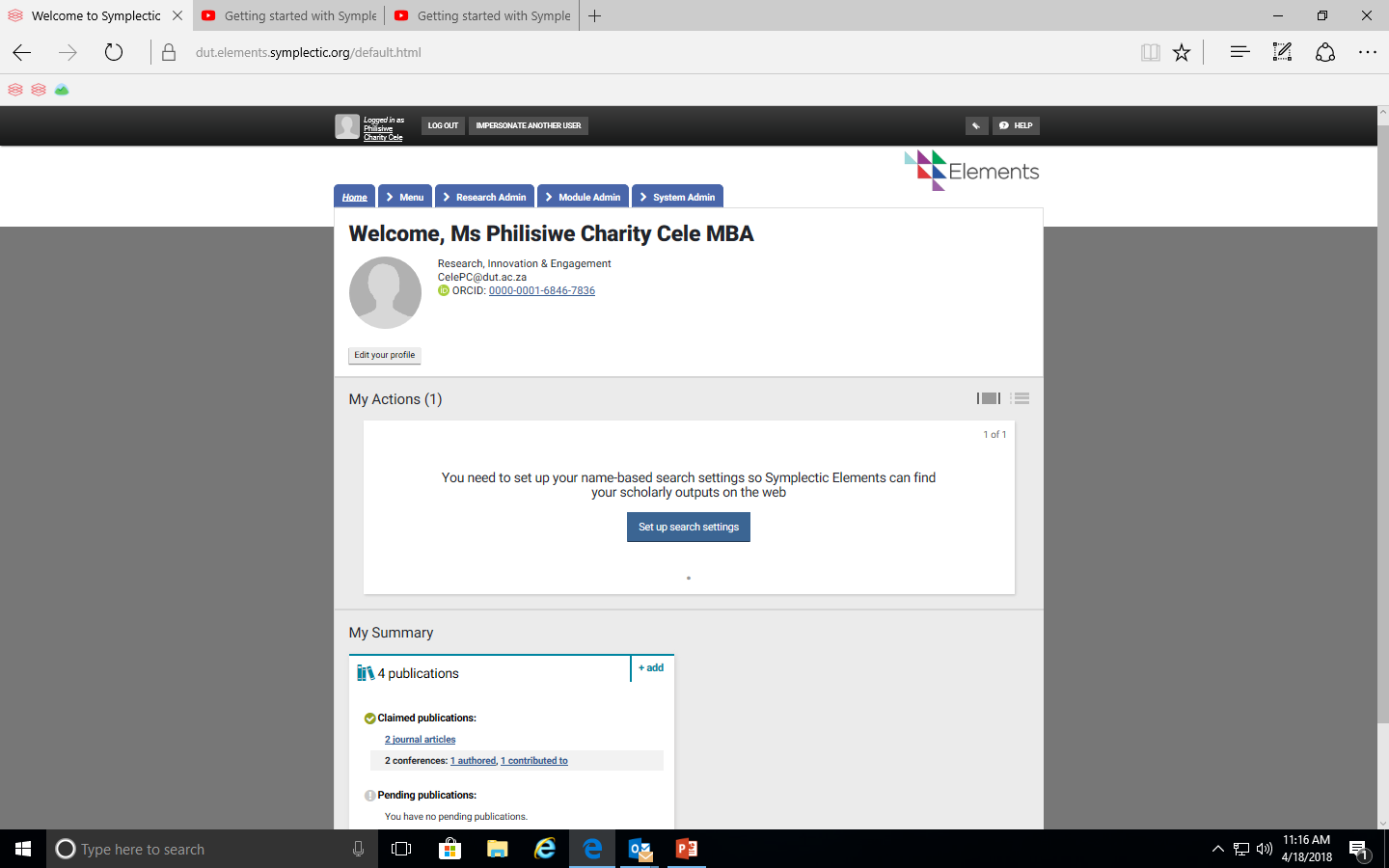 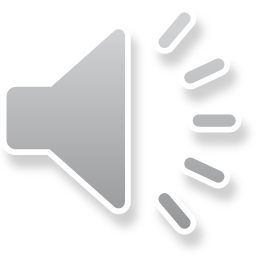 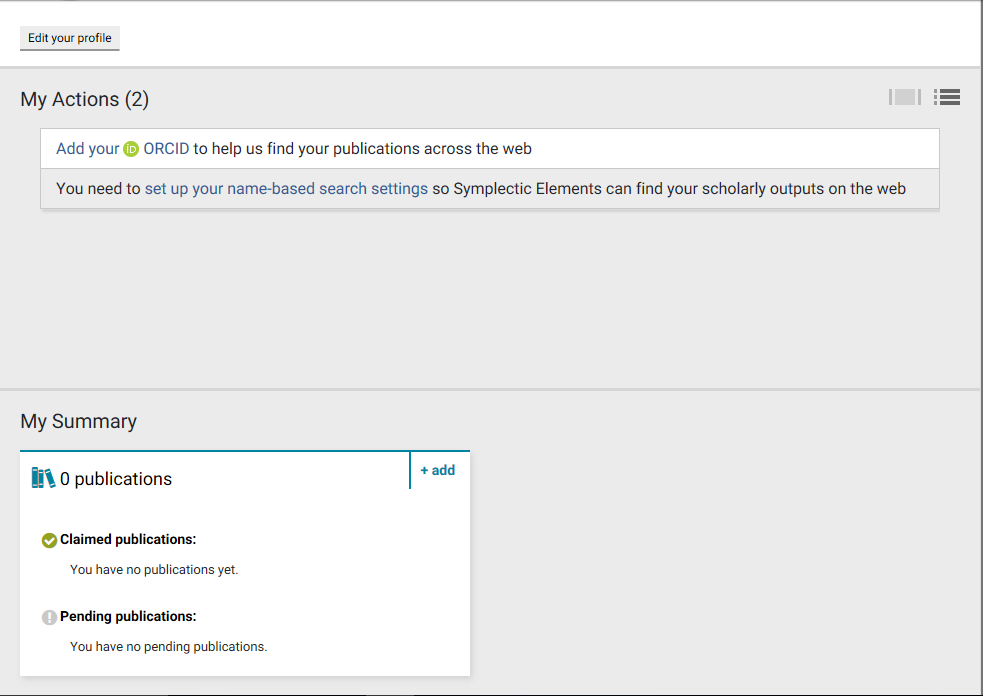 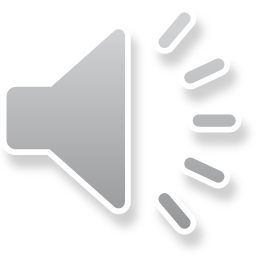 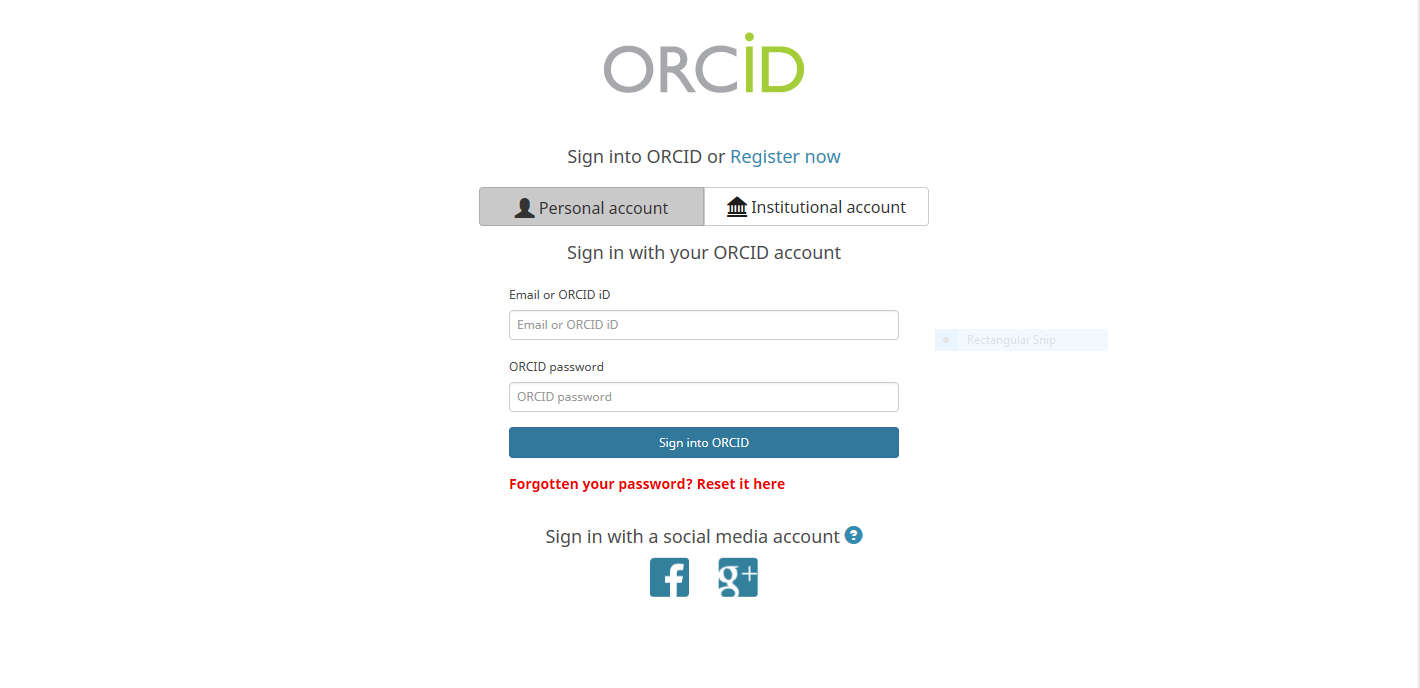 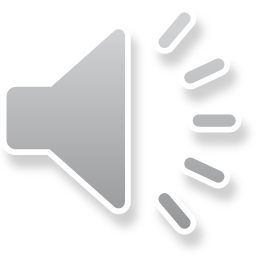 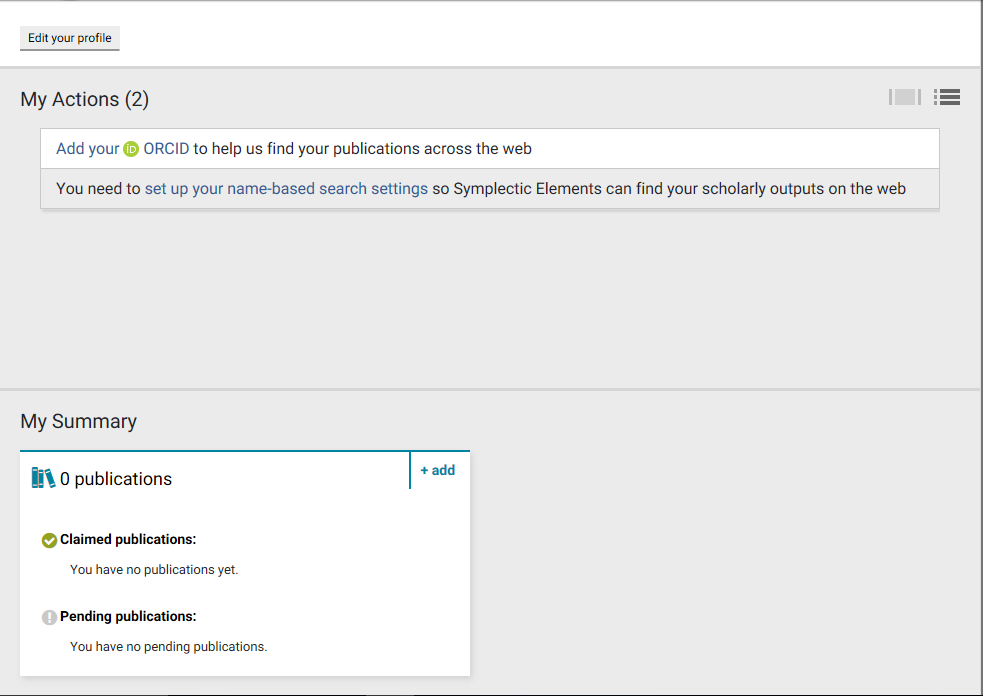 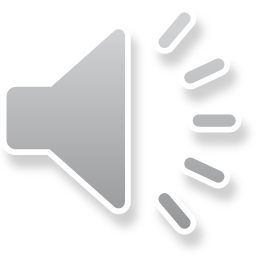 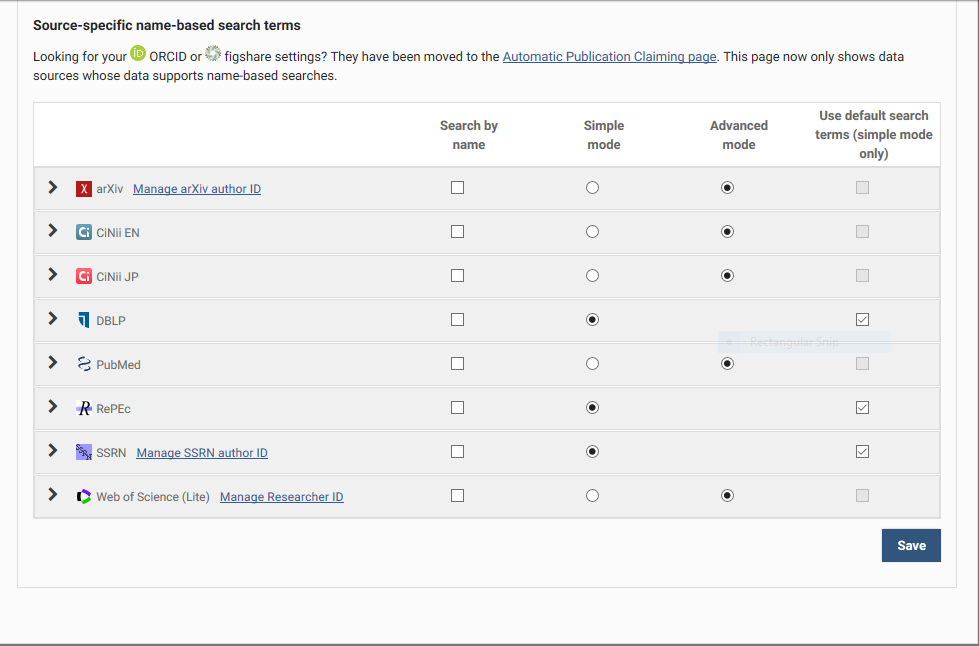 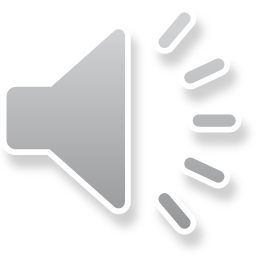 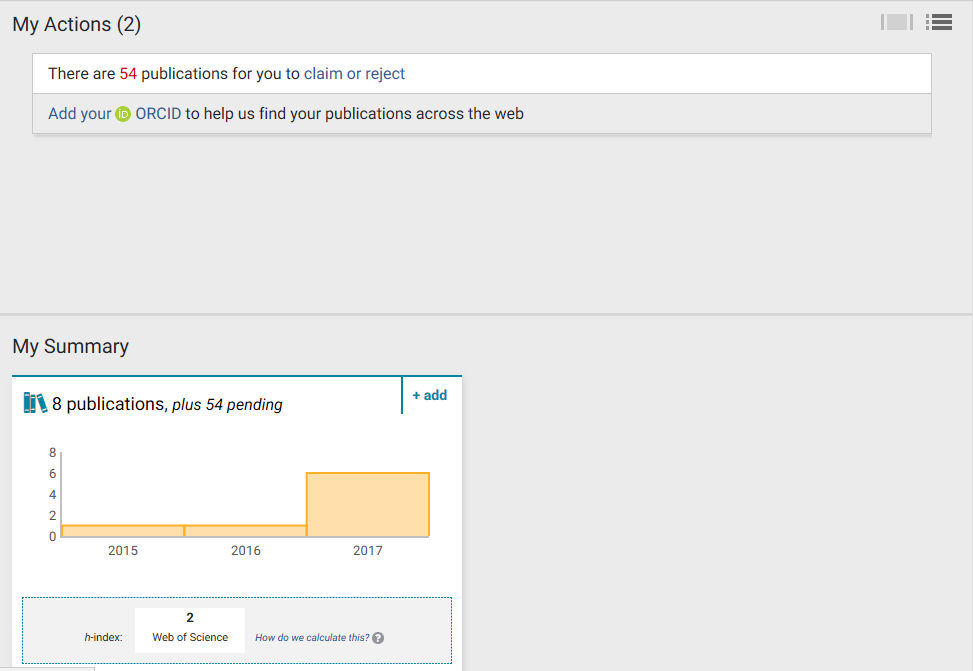 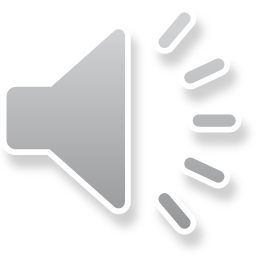 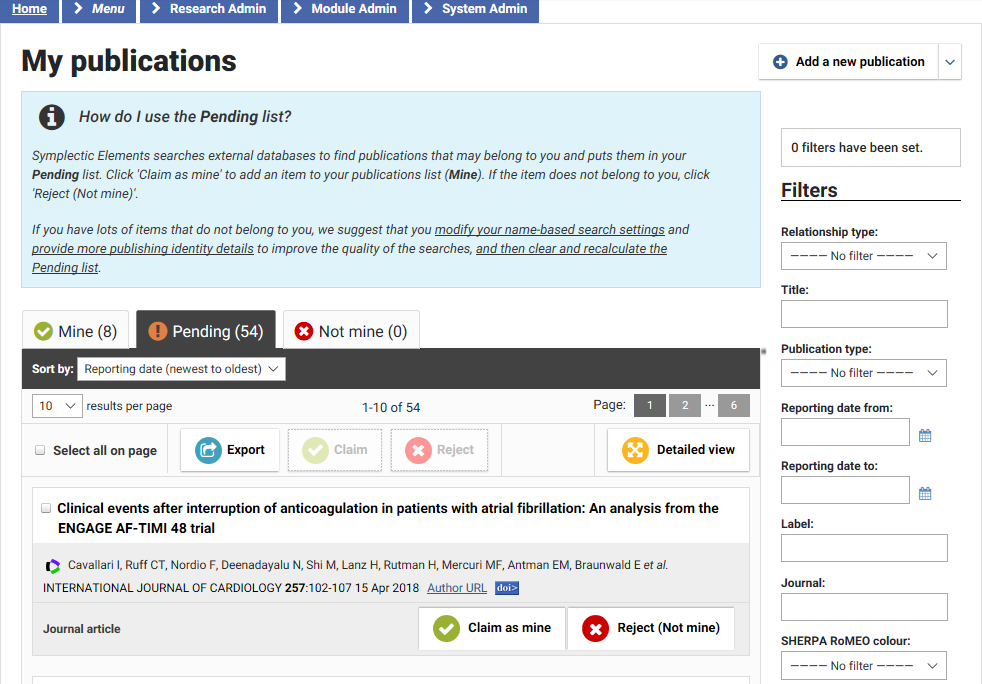 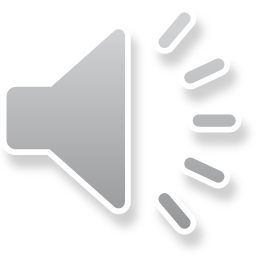 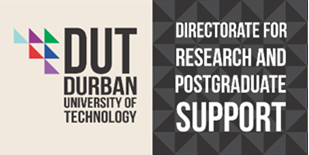 Subtitle
THANK YOU
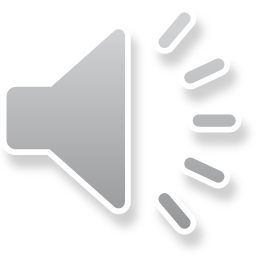